ГБОУ СОШ №2 «ОЦ» с. Кинель-Черкассы
Профессиональные достижениякандидата для участия в конкурсена получение денежного поощрениялучшими учителями Самарской области в 2020 году
Шишкина Е.Р.,
учитель географии
Авторская программа по краеведению «Моя малая Родина»
Актуальность разработки и внедрения предлагаемой программы.
Основные принципы, положенные в основу программы:
принцип доступности, учитывающий индивидуальные особенности каждого ребенка, создание благоприятных условий для их развития;
принцип демократичности, предполагающий сотрудничество учителя и ученика;
научности, предполагающий отбор материала из научных источников, проверенных практикой;
систематичности и последовательности – знание в программе даются в определенной системе, накапливая запас знаний, дети могут применять их на практике.
      Основными критериями отбора материала при составлении программы является ее культурная значимость в жизни района, актуальность, воспитательная ценность.
Цель и задачи программы.
Целью программы является формирование основ этнического самосознания школьника и расширение собственного культурного опыта, интерес к истории родного края. 
Задачи программы:
образовательные: структура программы позволяет познакомить ребят с многонациональным составом населения Кинель- Черкасс, культурными учреждениями района, историей возникновения и развития Малой Родины;
развивающие: развивать в детях наблюдательность, самостоятельность и инициативу; развивать у детей способности проявлять свои теоретические, практические умения и навыки;
воспитательные: воспитывать такие личностные качества как доброта, честность, взаимопомощь; воспитывать у детей культуру труда и этику общения; воспитывать бережное отношение к природе, родному краю.
Особенности программы.
Программа по краеведению  «Моя малая Родина» составлена для работы с учащимися 6 класса.

Данная программа рассчитана на 34 часа
        (1 час в неделю).
Основные направления учебной деятельности
Мой край на карте Родины.
Наша дружная семья.
Культура села.
Я и моя семья.
Моя малая родина.
Природа нашего края.
Что даёт наш край стране.
Наш край богат талантами.
Наш край в годы Великой Отечественной войны.
Формы проведения занятий
Интегрированный урок 
Инсценированное представление 
Экскурсия 
Комбинированный урок 
Краеведческая викторина
Встречи со старожилами села Кинель- Черкассы
Встречи с ветеранами войны и труд
Творческие работы детей
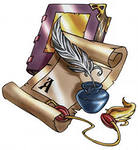 Высокиерезультаты учебных достижений обучающихся
Позитивная динамика итогов (средний балл)учебной деятельности обучающихся по годамГеография
Средний балл по результатам ОГЭГеография
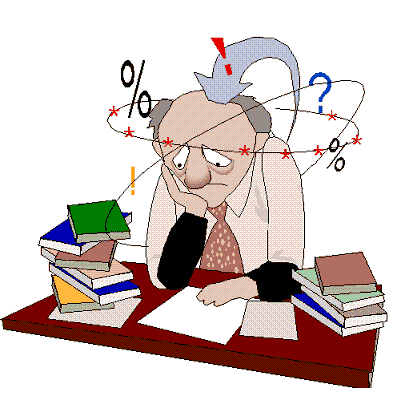 Высокиерезультаты внеурочной деятельности обучающихся
Победители и призеры этаповВсероссийской олимпиады
Победители и призеры мероприятий интеллектуальной, научно-исследовательской направленности
Динамика количества победителей олимпиади конкурсов, подготовленных педагогом